English AutonomouslySecond Introductory Session Autumn 2020
Eva Rudolfová
[Speaker Notes: Technické hlášení
Small talk
Představení (improvizovaný rozhovor vedoucí k „priorities“)]
ENGLISH AUTONOMOUSLYchecking understanding
Finish the sentence:

Autonomous learning is …
In English, I am really good/bad at …
When learning, I feel …
When learning, I would like to …
When learning, I need …
In EA, I can …
Counselling is …
Modules are …
With EA materials, I did ….
[Speaker Notes: pairs
examples???]
ENGLISH AUTONOMOUSLY plan for today – 1st part
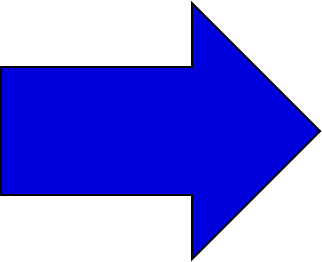 CONTRACT
COUNSELLINGS
LOG
READINESS
SLIDO
[Speaker Notes: examples???]
ENGLISH AUTONOMOUSLY check out
BOOKING
study buddy
module
1st counselling
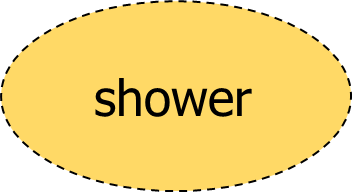 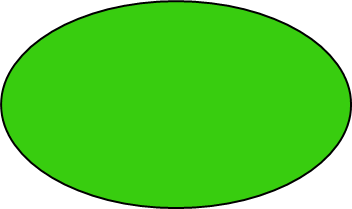 module
[Speaker Notes: Fotka nějakého dobrého kontraktu pro inspiraci…? MŠS, poté erasure
examples???]
ENGLISH AUTONOMOUSLY contract/ agreement
[Speaker Notes: Fotka nějakého dobrého kontraktu pro inspiraci…? MŠS, poté erasure
examples???]
ENGLISH AUTONOMOUSLY contract/ plan/ agreement
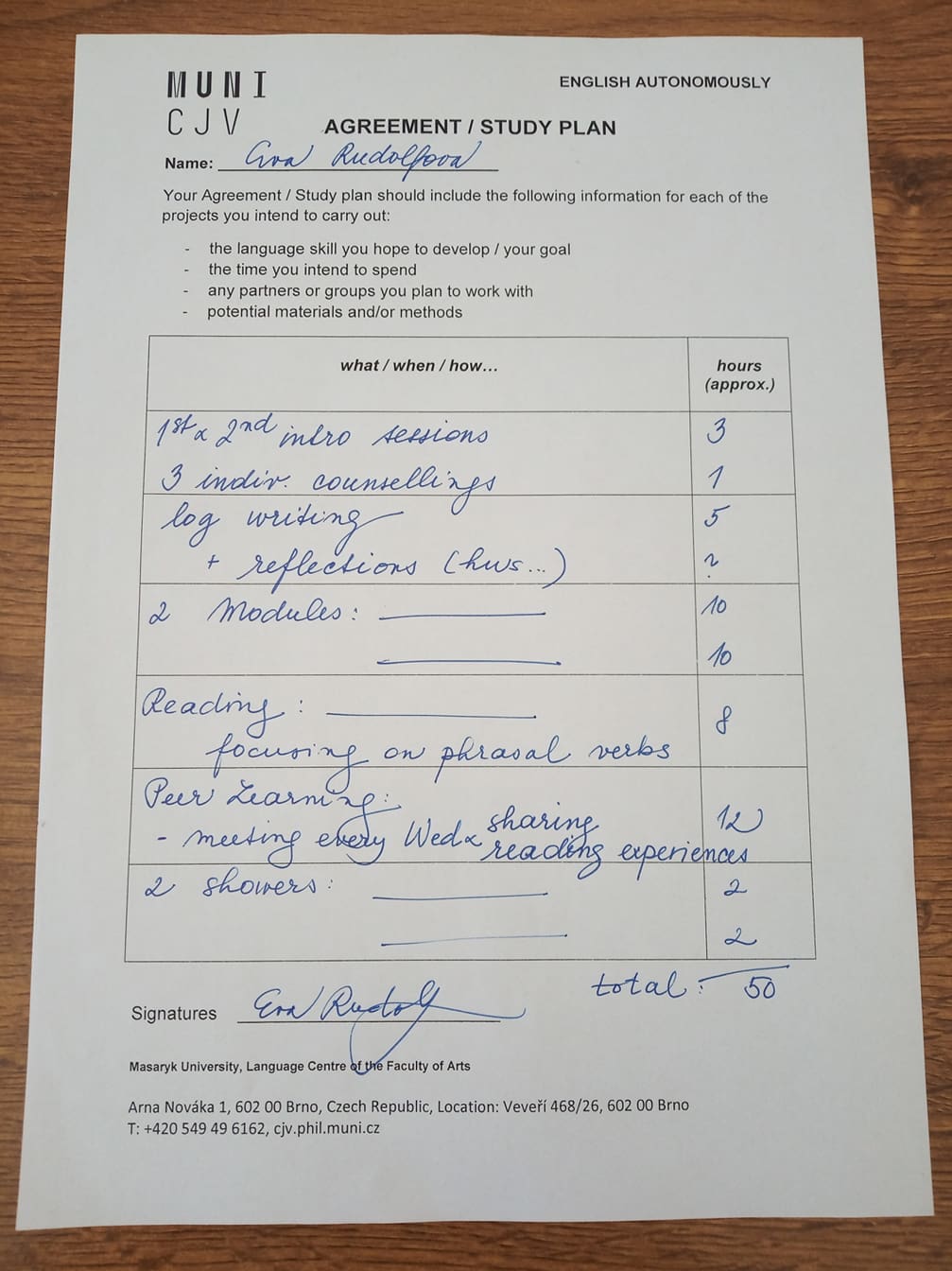 [Speaker Notes: Struktura kurzu!!!
contact hours – 4,5 with modules plus home preparation – how much?



Odkazy na videopozvánky?]
planning
ENGLISH AUTONOMOUSLYmetacognition for autonomous learning
monitoring
evaluating
[Speaker Notes: MAI – všichni snad mají…]
planning
ENGLISH AUTONOMOUSLYcounselling sessions
monitoring
evaluating
ENGLISH AUTONOMOUSLYcounseling session 1 - planning
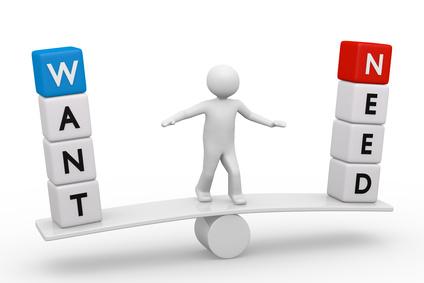 Image from https://kimblechartingsolutions.com/2017/06gold-bulls-wantnedd-support-hold/
ENGLISH AUTONOMOUSLYgetting ready for 1st counselling
TASK:
In pairs talk about your preparation for the 1st counselling session:

What do I want and need to achieve?
Do I know what to bring?
Do I know what to do with each paper and why?
Do I have a plan?
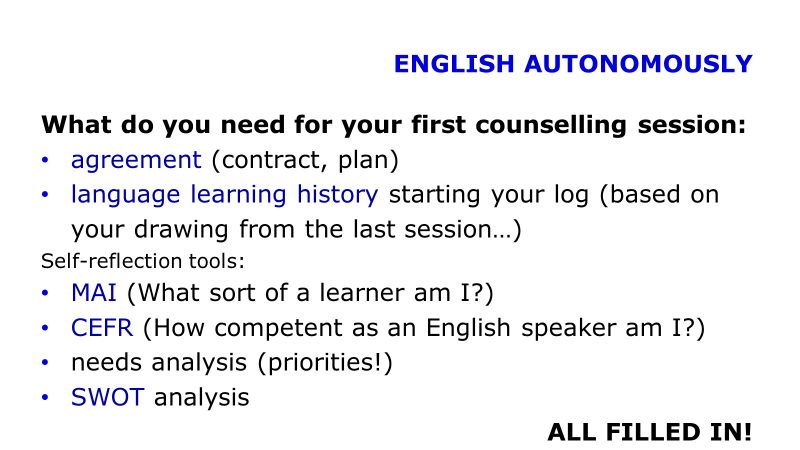 ENGLISH AUTONOMOUSLYcounseling session 2 - monitoring
Image from Unsplash.com
ENGLISH AUTONOMOUSLYcounseling session 3 - evaluating
Image from Unsplash.com
ENGLISH AUTONOMOUSLY learning diary/ log/ reflective writing
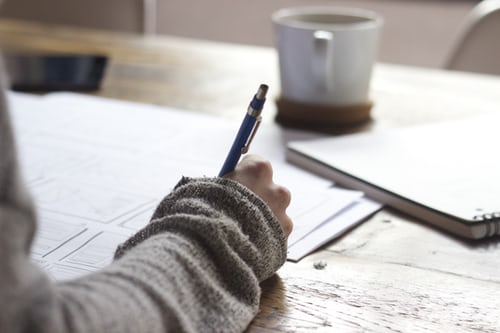 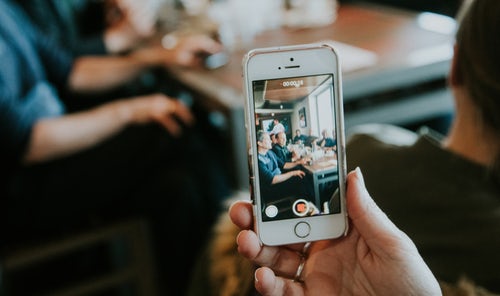 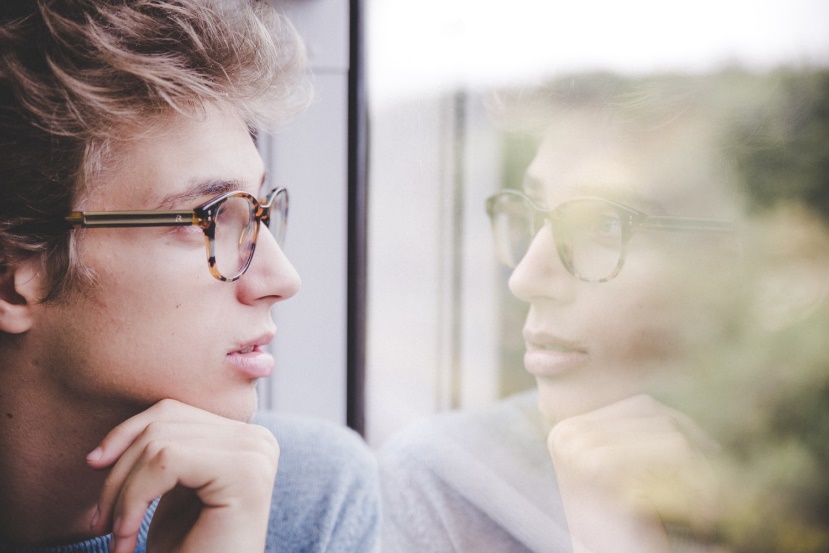 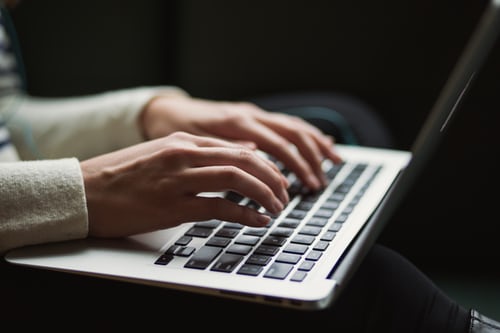 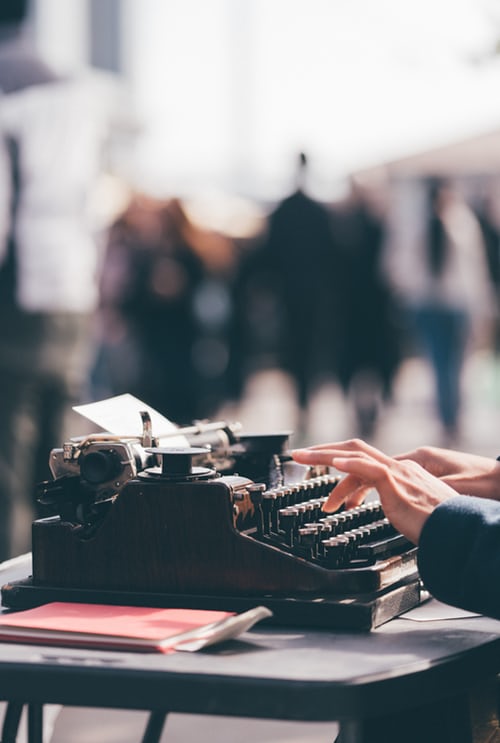 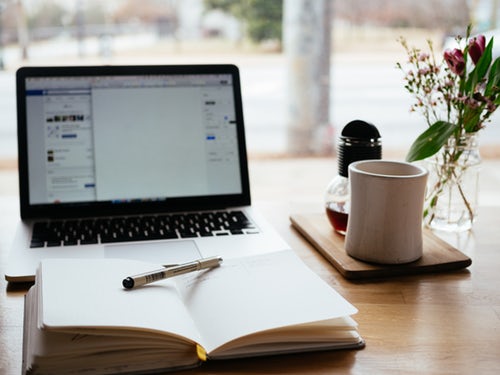 Images from Unsplash.com
[Speaker Notes: examples???]
ENGLISH AUTONOMOUSLY reflective writing
a guide by University of Hull
a very brief guide by Vancouver Community College
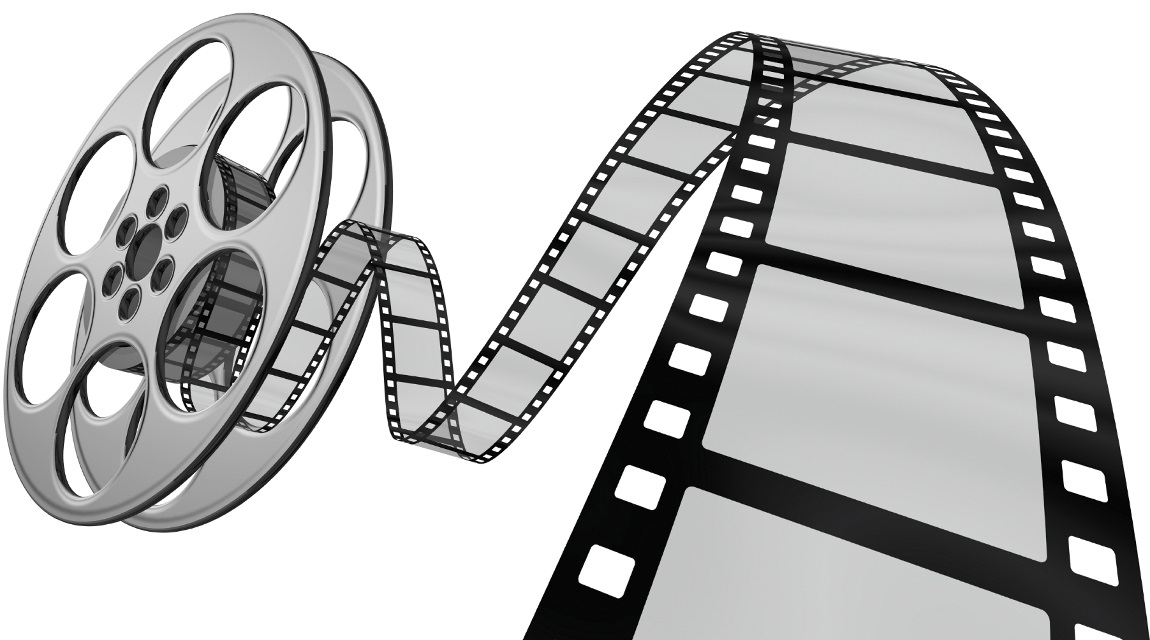 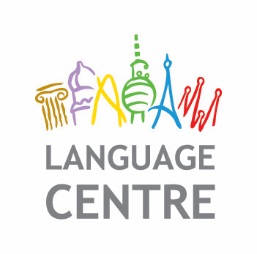 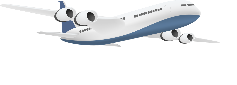 ENGLISH AUTONOMOUSLY log writing
Focus: English learning

Activity: regular

Writing style: use I/we/me

                    structure your writing (before/during/after; event/learning/what/how/why/next time)
ENGLISH AUTONOMOUSLY log writing
Questions:

What have I learned? 
What do I know now that I did not know? 
What were my strenghts and weaknesses during the experience? What were the challenges and how did I handle them?
What was useful?
What would I do better next time? 
What have I learnt from this?
ENGLISH AUTONOMOUSLY log writing
Form: online log, video log, audio log, hand-written log, portfolio, book...

language learning history (LLH) to start with
ENGLISH AUTONOMOUSLY learning by doing – writing a reflection
Try to reflect on your recent learning experience.
ENGLISH AUTONOMOUSLY log writing
Questions:

What have I learned? 
What do I know now that I did not know? 
What were my strenghts and weaknesses during the experience? What were the challenges and how did I handle them?
What was useful?
What would I do better next time? 
What have I learnt from this?
ENGLISH AUTONOMOUSLY
What do you need for your first counselling session (to be put in the HOMEWORK VAULT/ ODEVZDAVARNA):
agreement (contract, plan)
language learning history starting your log (based on your drawing from the last session…)
Recommended self-reflection tools:
CEFR (How competent as an English speaker am I?)
needs analysis (priorities!)
SWOT analysis
ALL FILLED IN!
ENGLISH AUTONOMOUSLY
Where does our counselling session happen?

In Google Chat (Google serviced need to be allowed on your IS page)


Other questions?
ENGLISH AUTONOMOUSLY
Thank you for being with me for the second session:)
ENGLISH AUTONOMOUSLYbibliography
Holec, Henri: Autonomy and Foreign Language Learning. Oxford, 1981.

Little, David: Learner autonomy 1: definitions, issues and problems. Dublin, 1991.

Karlsson, Leena, Kjisik, Felicity & Nordlund, Joan: From Here To Autonomy. Helsinki, 1997.

Schraw, Gregory and Dennison, Ryne Sperling: Assessing metacognitive awareness. In: Contemporary Educational Psychology, 19, 460-475.